第六单元  圆
6.3 扇形的认识
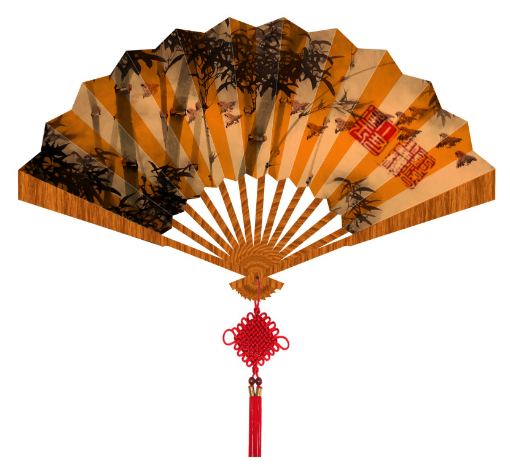 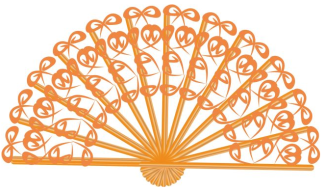 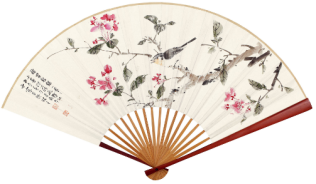 WWW.PPT818.COM
课题引入
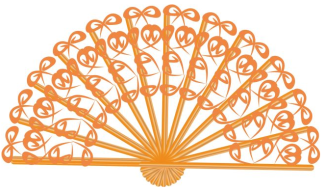 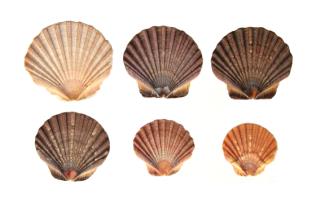 他们的形状有什么共同特点呢？
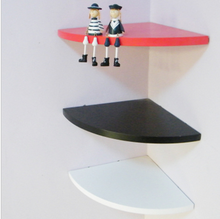 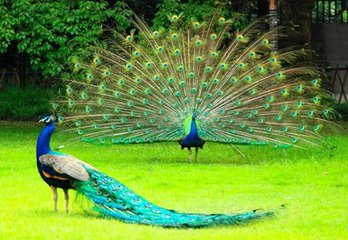 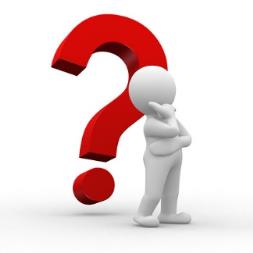 教学新知
A
半径
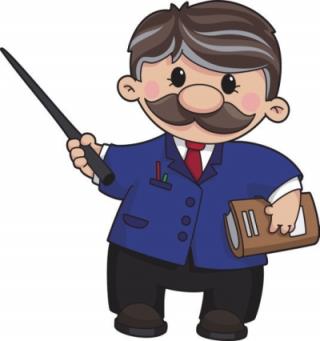 弧
O
半径
一条弧和经过这条弧两端的两条 半径所围成的图形叫做扇形。
B
知识要点
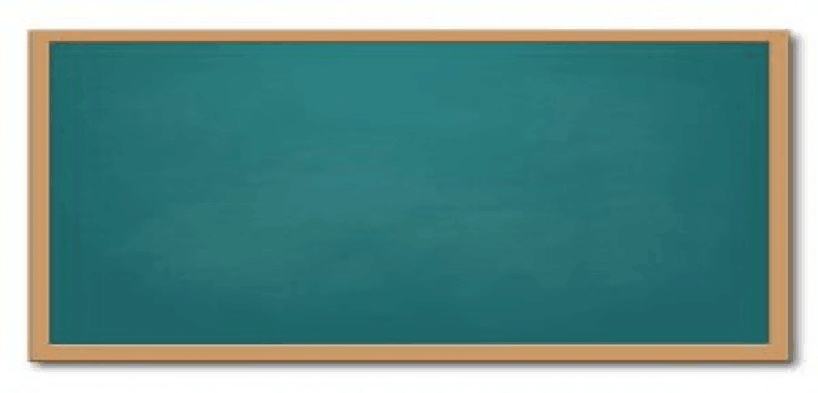 1.在操作探究中认识扇形，初步了解扇形的特征，知道扇形的大小与圆心角有关。
2.通过学习，提高学生对数学的好奇心与求知欲，初步认识数学知识之间的密切联系，体验数学活动的意义和作用。
知识梳理
知识点1：扇形的认识。
扇形是由两条半径和圆上的一段曲线（弧）围成的图形，顶点在圆心的角叫做圆心角，扇形是圆的一部分。
【例】说一说下面哪些图形是扇形？
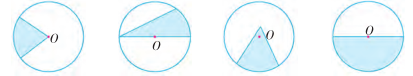 (4)
(1)
(2)
(3)
知识梳理
【讲解】第1、4幅图形是扇形；第2、3幅图形不是扇形，因为它们不是由两条半径组成的，圆心角的顶点不在圆心。
【方法小结】判断一个图形是否是扇形，关键看它是否具备两个条件：第一是不是由两条半径组成的；第二圆心角的顶点在不在圆心。
【小练习】
1.下面的圆形角分别是多少度？
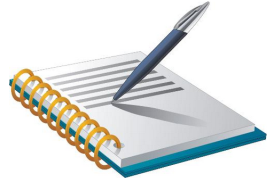 (1)
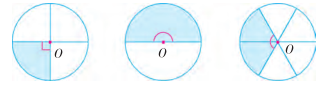 (2)
(3)
知识梳理
2.分别用分数表示出上图中扇形是圆的几分之几。
知识点2：扇形的大小与圆心角的关系。
扇形的大小与圆心角的关系：在同圆或等圆中，圆心角越大，扇形越大；反之，圆心角越小，扇形就越小。
【例】比较下面的等圆中的三个扇形，谁最大？
知识梳理
(1)
(2)
(3)
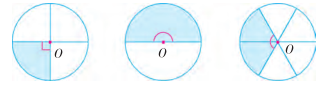 【讲解】第二扇形的圆形角最大，所以第二个扇形最大。
【方法小结】判断几个在同圆与等圆中的扇形大小，只要看它们的圆心角的大小，圆心角大的扇形就大。
【小练习】说一说，下面的三个扇形，谁最大？谁最小？
知识梳理
2
1
O
3
课堂练习
1.扇形都有一个（          ），角的顶点在（      ）。
2.扇形是由两条（     ）和（                         ）围成的。
3.扇形中（            ）的夹角叫做圆心角。
4.扇形的大小与（               ）和（           ）有关。
5.同一圆内扇形的大小由（         ）决定；（         ）越大，扇形就越大。
圆心角
圆心
圆上的一段曲线
半径
两条半径
半径的长短
圆心角
圆心角
圆心角
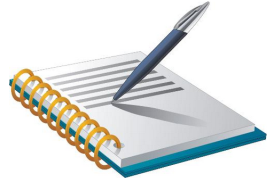 6.判断。
课堂练习
（1）扇形不是轴对称图形。                                          （    ）
（2）在一个圆内,剪去一个扇形后,剩下的部分仍是扇形。（    ）
（3）扇形也是轴对称图形，它有无数条对称轴。            （    ）
×
√
×
7.比一比下面的扇形谁最大谁最小？
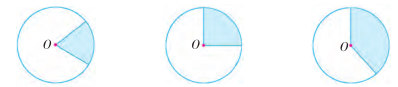 (1)
(2)
(3)
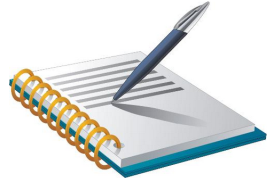 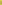 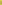 课后习题
1.判断，对的打“√”，错的打“×”。
(1).顶点在圆上的角是圆心角。                                       （   ）
(2).因为扇形是它所在圆的一部分，那么圆的一部分一定是扇形。                                                
                                                                                    （   ）
(3).在同一个圆中，圆心角越大，扇形的面积也就越大。 （   ）
(4).圆的面积比扇形的面积大。                                      （   ）
(5).半圆也是一个扇形。                                                （   ）
×
×
√
×
√
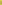 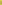 课后习题
2.时钟的分针转动一周形成的图形是（    ），分针转动20度形成的图形是（      ）。
3.扇形圆心角的度数大于（　　　）度小于（　　　）度。
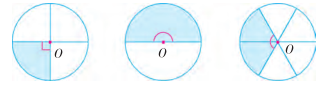 4.用分数表示出上图中扇形是圆的几分之几。
（      ）        （       ）         （      ）
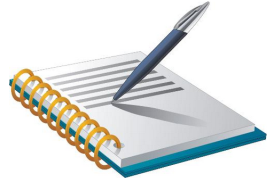 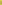 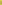 课后习题
5.画一个半径是2厘米的圆，再在圆中画出一个圆心角是60°的扇形，并画出它的对称轴。
【参考答案】如图所示：
对称轴
O
圆心角是60°的扇形
r=2cm
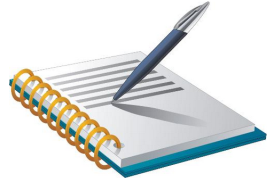